O que é litigiosidade?

Conflitos identificados: naming  e blaming
Voltados à busca pela prestação judisdicional: claiming
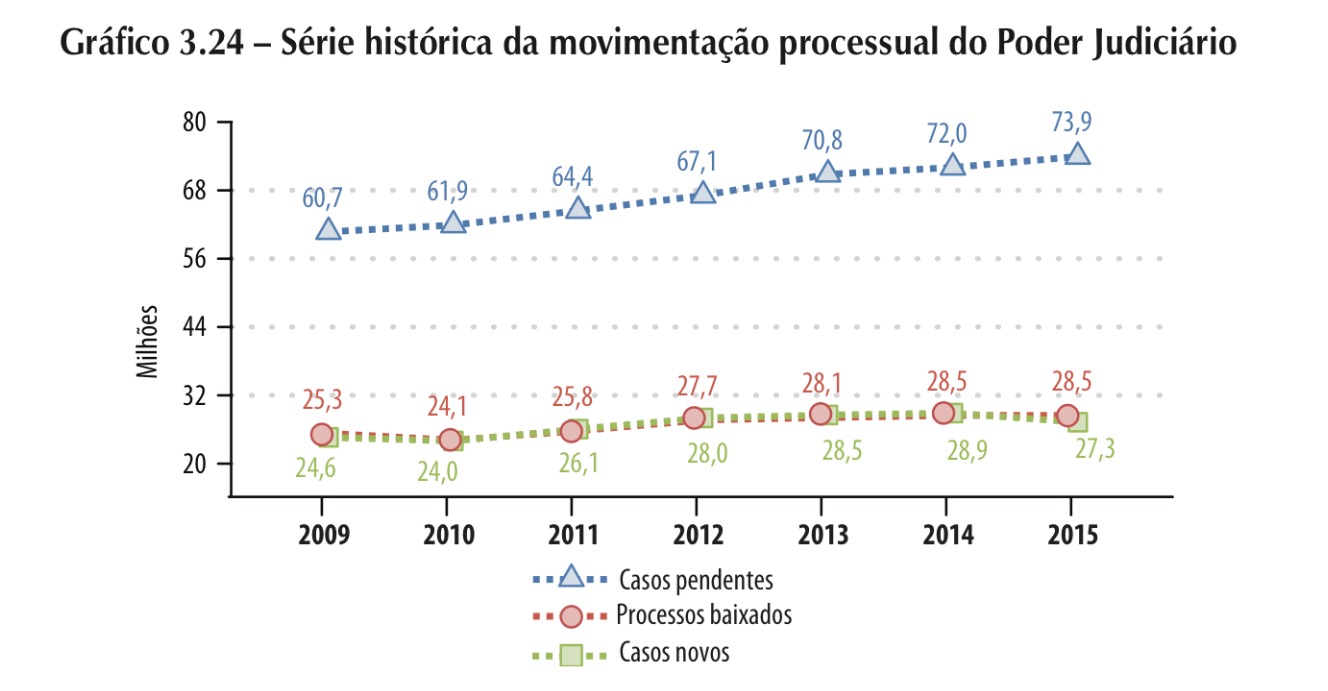 CNJ: Justiça  em Números – ano base 2015
[Speaker Notes: Litigiosidade repetitiva no Judiciário e no processo
Gerenciamento de processos e padronização decisória no processo civil e no processo penal
Técnicas decisórias existentes e previstas no Novo Código de processo Civil
Aplicação de mecanismos de gerenciamento e técnicas processuais no processo penal
Questões para debate]
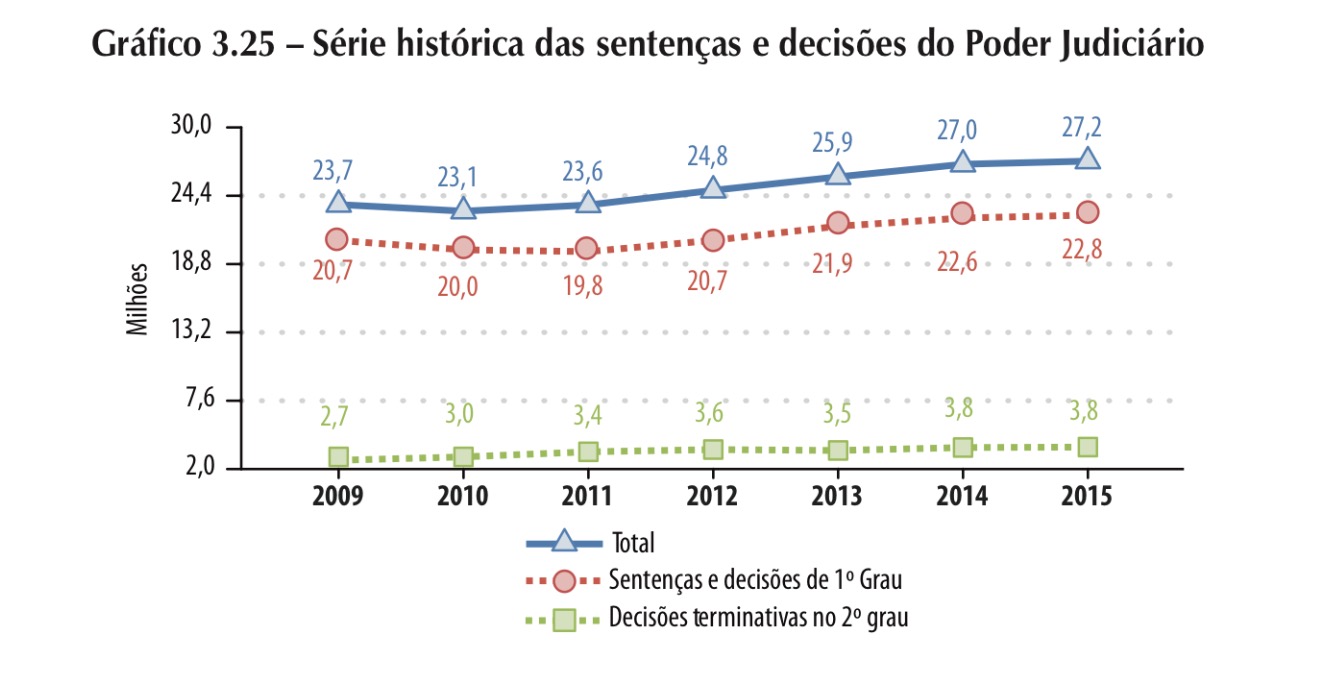 CNJ: Justiça  em Números – ano base 2015
[Speaker Notes: Litigiosidade repetitiva no Judiciário e no processo
Gerenciamento de processos e padronização decisória no processo civil e no processo penal
Técnicas decisórias existentes e previstas no Novo Código de processo Civil
Aplicação de mecanismos de gerenciamento e técnicas processuais no processo penal
Questões para debate]
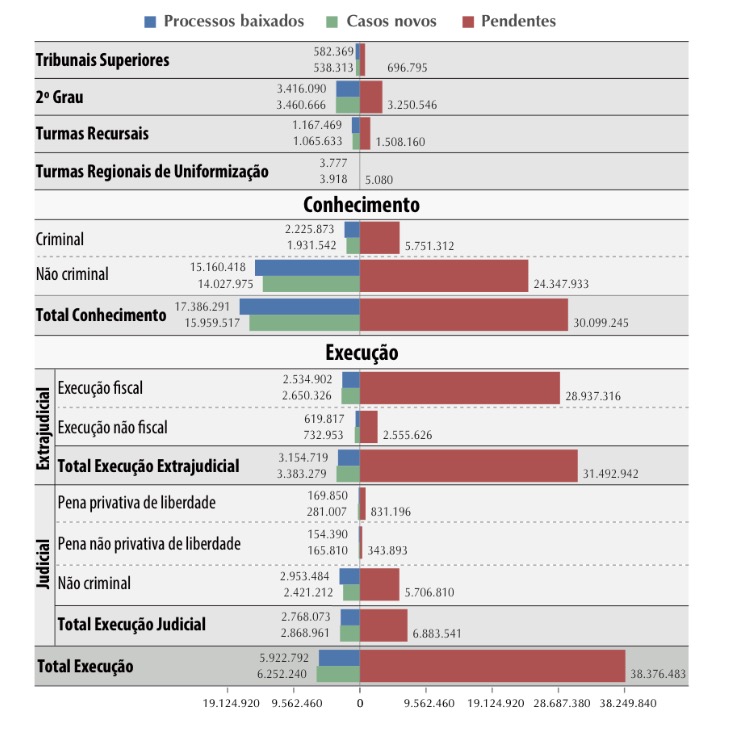 Processos criminais representam aprox. 19% do volume de processos pendentes (conhecimento) e 17% dos processos de execução judicial

Há quase o mesmo número de execuções fiscais pendentes do que o total de processos de conhecimento (Fonte: Justiça em Números 2016 – ano base 2015)
[Speaker Notes: Litigiosidade repetitiva no Judiciário e no processo
Gerenciamento de processos e padronização decisória no processo civil e no processo penal
Técnicas decisórias existentes e previstas no Novo Código de processo Civil
Aplicação de mecanismos de gerenciamento e técnicas processuais no processo penal
Questões para debate]
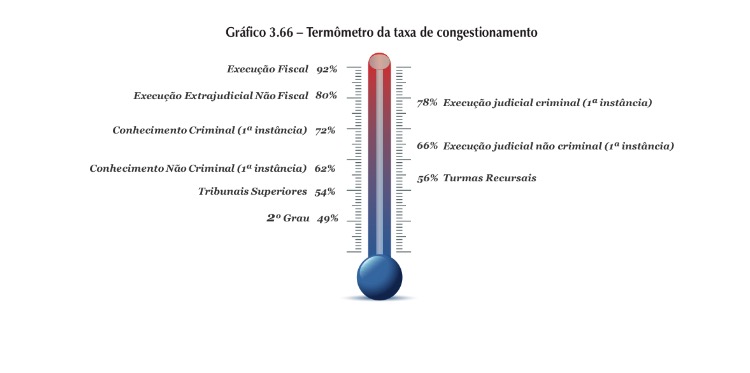 (Fonte: Justiça em Números 2016 – ano base 2015)
[Speaker Notes: Litigiosidade repetitiva no Judiciário e no processo
Gerenciamento de processos e padronização decisória no processo civil e no processo penal
Técnicas decisórias existentes e previstas no Novo Código de processo Civil
Aplicação de mecanismos de gerenciamento e técnicas processuais no processo penal
Questões para debate]
Diagnóstico
O que causa a litigiosidade repetitiva?
Constituição de 1988
Ampliação do acesso à justiça
Criação de novas portas de acesso: juizados especiais, demandas coletivas (ação civil pública e ação popular);
Redefinição institucional do Ministério Público e da Defensoria pública;
Positivação dos direitos sociais

Fortalecimento do Poder Judiciário
Judicial review: inconstitucionalidade por omissão
Interpretação sobre a justiciabilidade dos direitos.
Década de 90 e estabilidade econômica
Globalização: multiplicação das informações e das transações;

Privatizações: regulação econômica, excessiva normatização e “zonas cinzentas normativas”;

Consumo: a nova classe média, contratos de adesão
Advocacia de massa
Expansão universitária: Conselho Federal da OAB
Janeiro/17
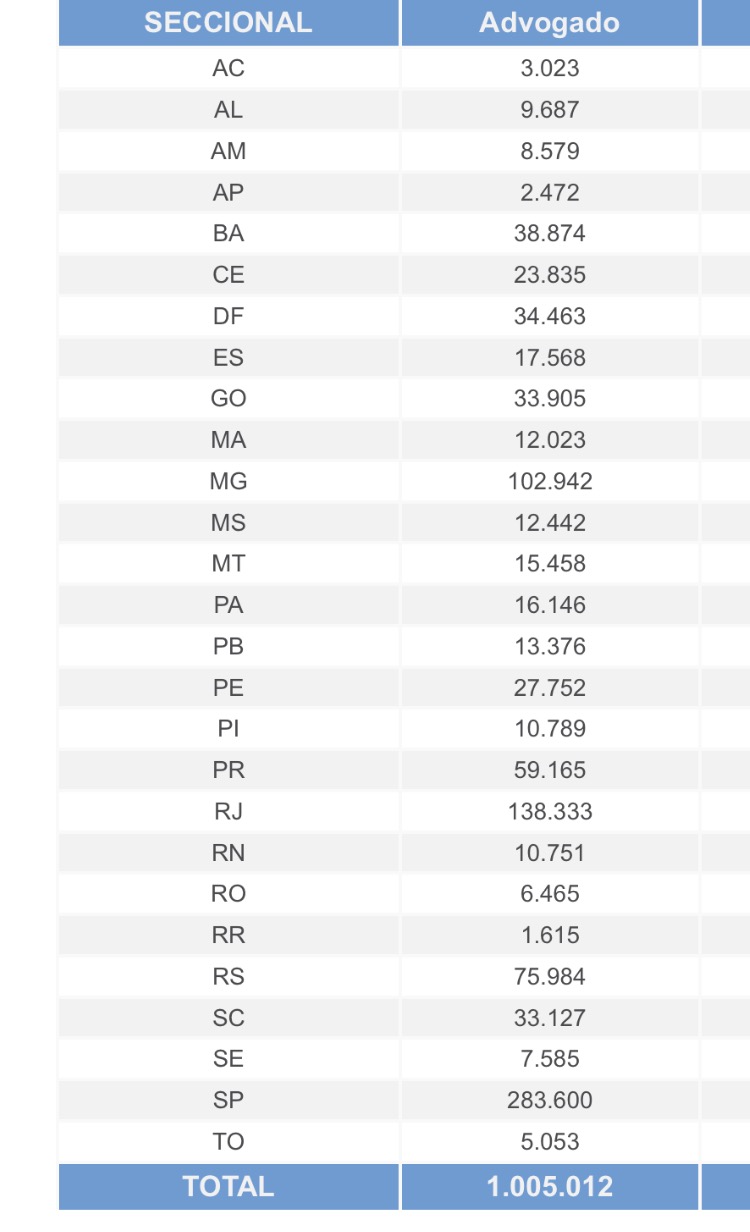 Oportunismo X Oportunidade
Utilização econômica do Judiciário
Adiamento do pagamento de dívidas: gestão empresarial
Teste de teses jurídicas inovadoras
Mercado de serviços jurídicos e mídia

Judiciário como balcão de cobrança
Creditos bancários
Execução fiscal e a ineficiência burocrática
Causas internas ao Judiciário
Peticionamento eletrônico;
Gerenciamento do volume de processos;
Falta de estrutura: material e humana;
Falta de uniformidade nas decisões;
Comportamento do juiz e das partes
Sociedade de Massa
EXTREMA COMPLEXIDADE

Causas internas e externas
Causas esporádicas, sazonais e permanentes
Dinamicidade entre as causalidades que se retroalimentam
Características
Similitude de questões de fato e de direito: causa de pedir?
Grande volume: a ponto de demandar aaplicação de técnicas de gestão (processuais ou não) – risco de massificação
Presença de um litigante habitual: autor ou réu